Series: Making Progress

Part 3. Never Alone!

John Staiger

Morningside Church of Christ 

Sunday 24 April 2022

AM Sermon

Broadcast live from 42 Leslie Ave, Auckland, Aotearoa/NZ.
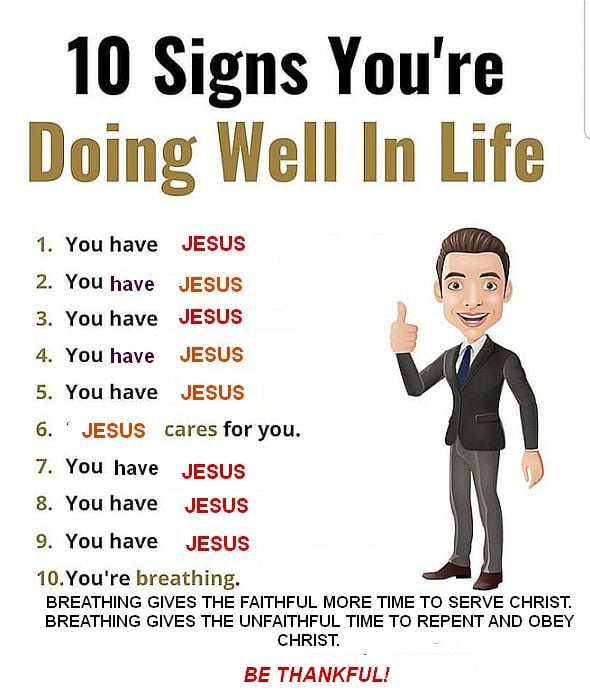 Series: Making Progress
Part 3.
 Never Alone!
Series: Making Progress Part 3. Never Alone!
Preparation for battle
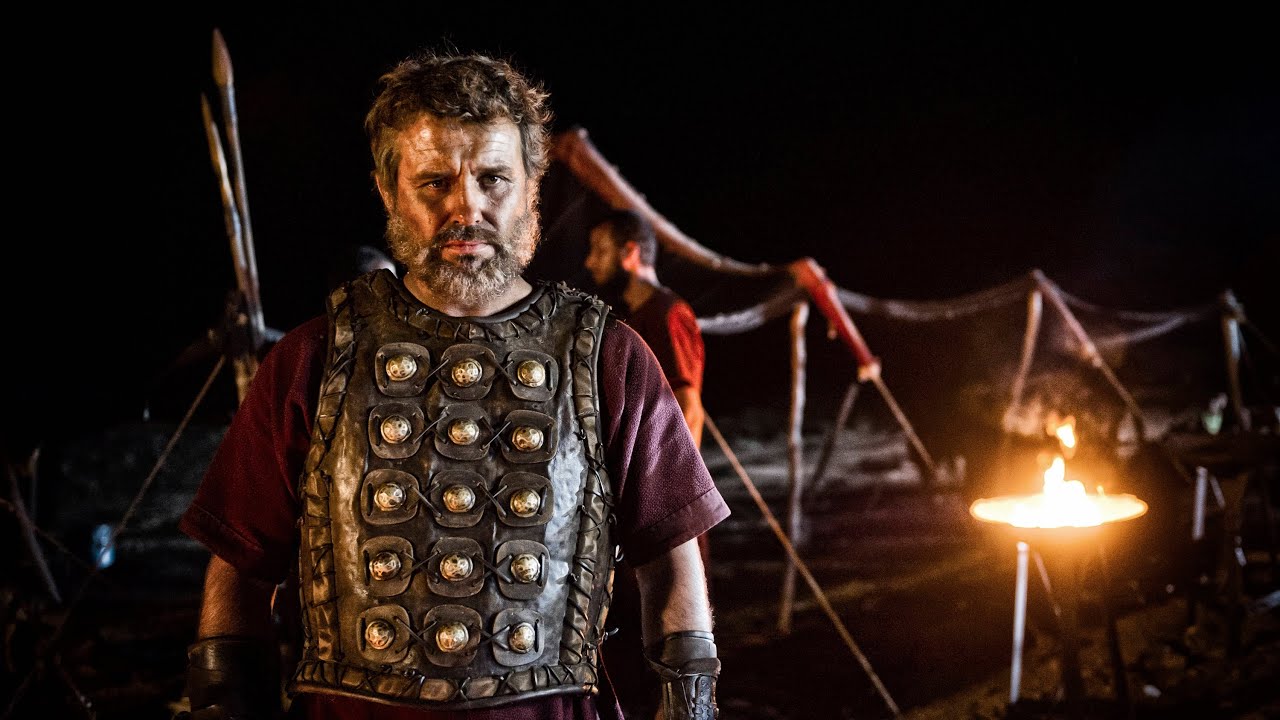 Series: Making Progress Part 3. Never Alone!
Preparation for battle
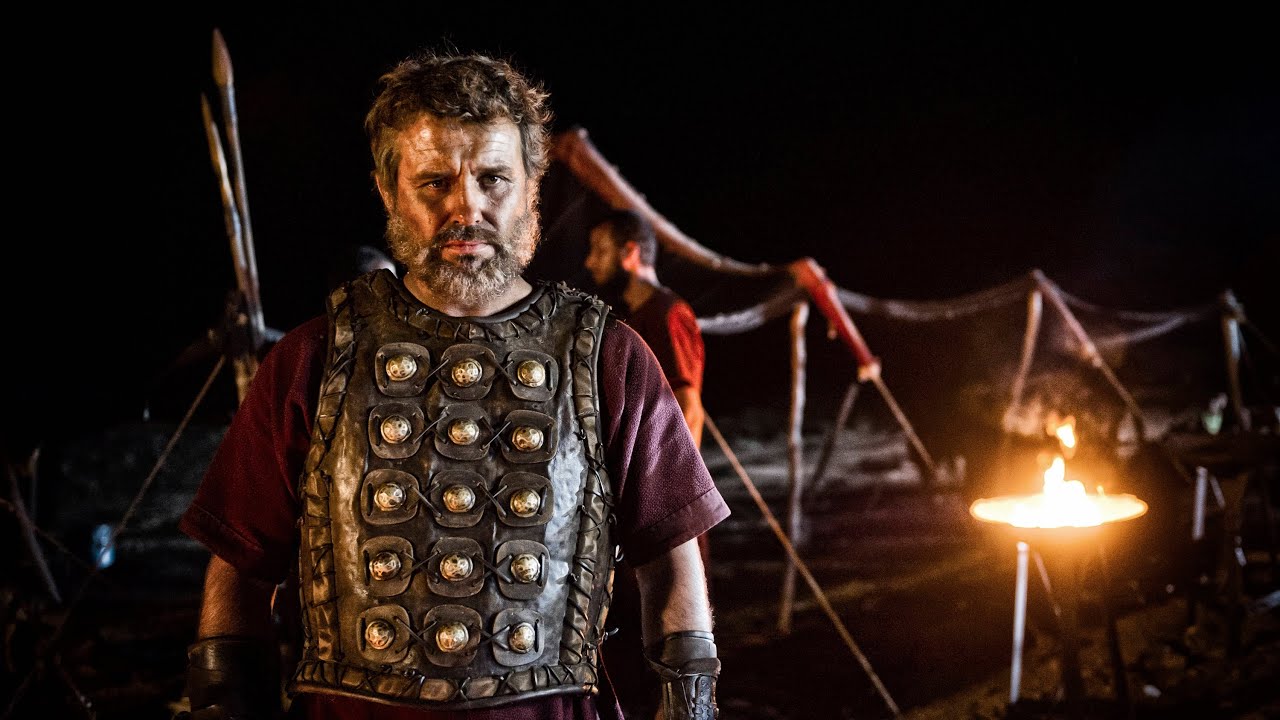 Deuteronomy 31:6—
6Be strong and courageous, do not be afraid or tremble at them, for the Lord your God is the one who goes with you. He will not fail you or forsake you.” (NASB95)
Series: Making Progress Part 3. Never Alone!
Fighting the battle
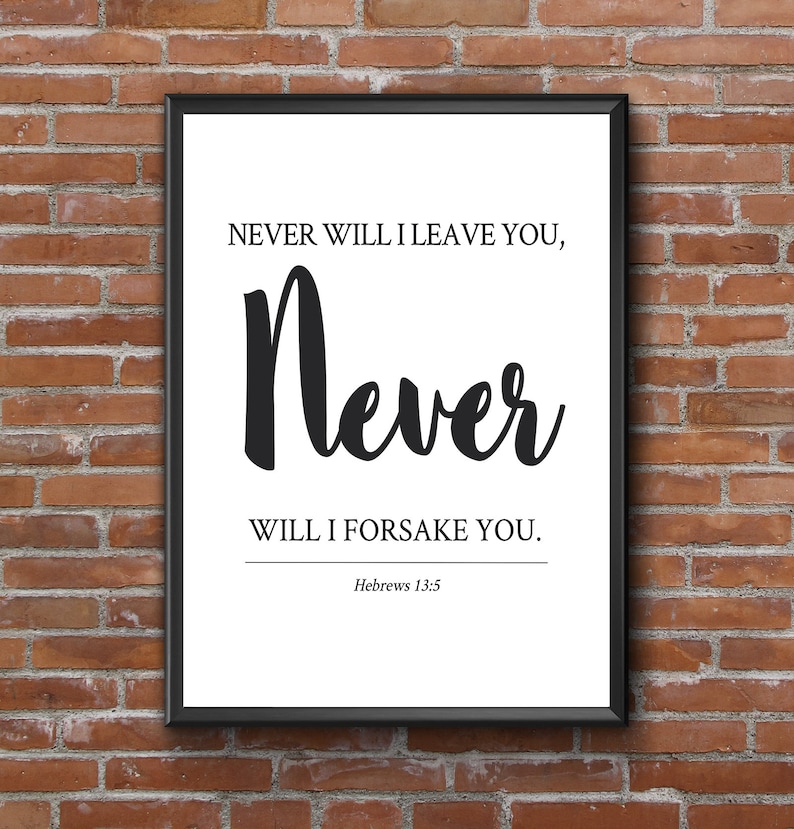 Series: Making Progress Part 3. Never Alone!
Fighting the battle
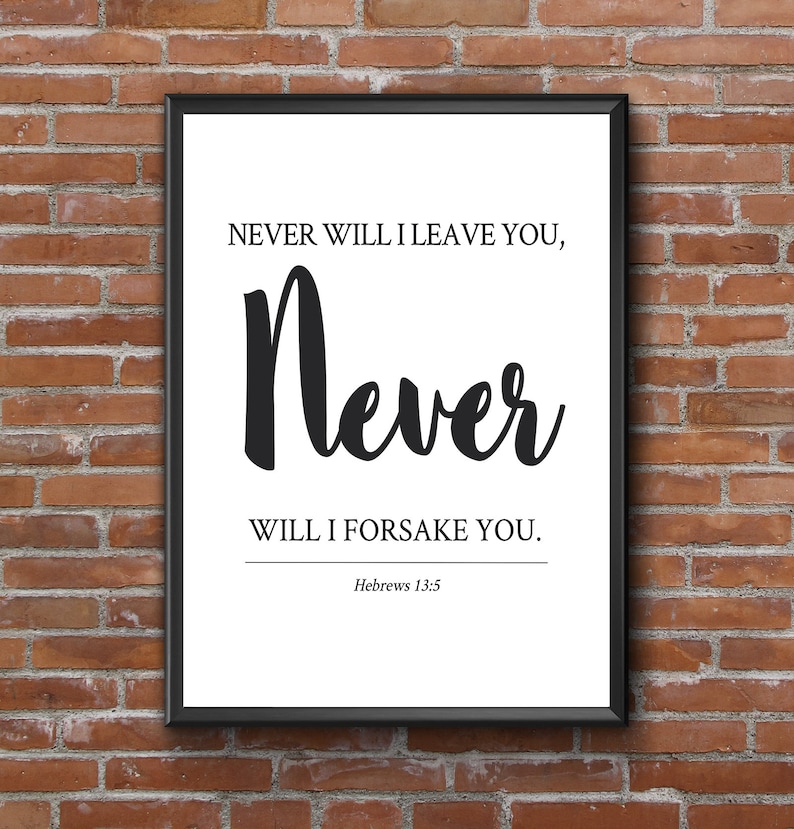 God’s presence is not just “Him and me.”
Series: Making Progress Part 3. Never Alone!
Fighting the battle
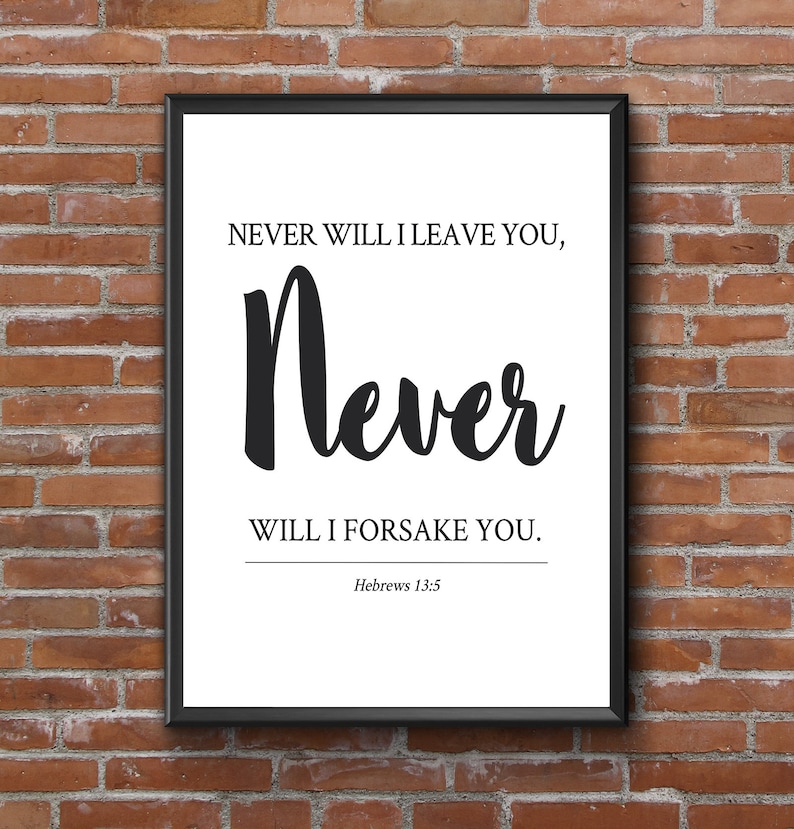 God’s presence is not just “Him and me.”
Being alone in prayer is faith building for the battles.
Series: Making Progress Part 3. Never Alone!
Fighting the battle
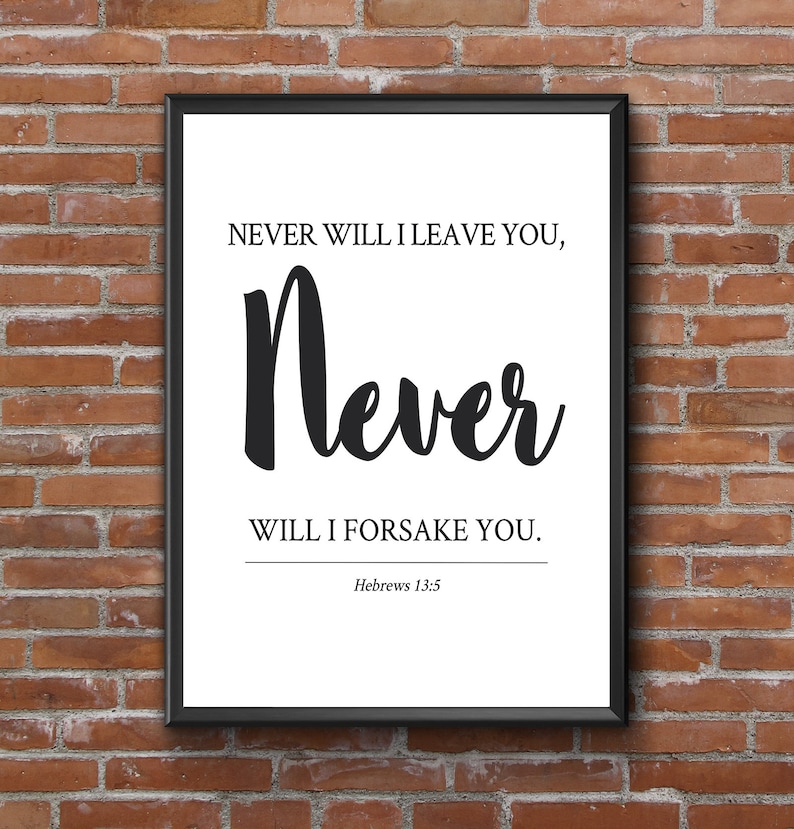 God’s presence is not just “Him and me.”
Being alone in prayer is faith building for the battles.
God is not left behind when we re-join the world.
Series: Making Progress Part 3. Never Alone!
Fighting the battle
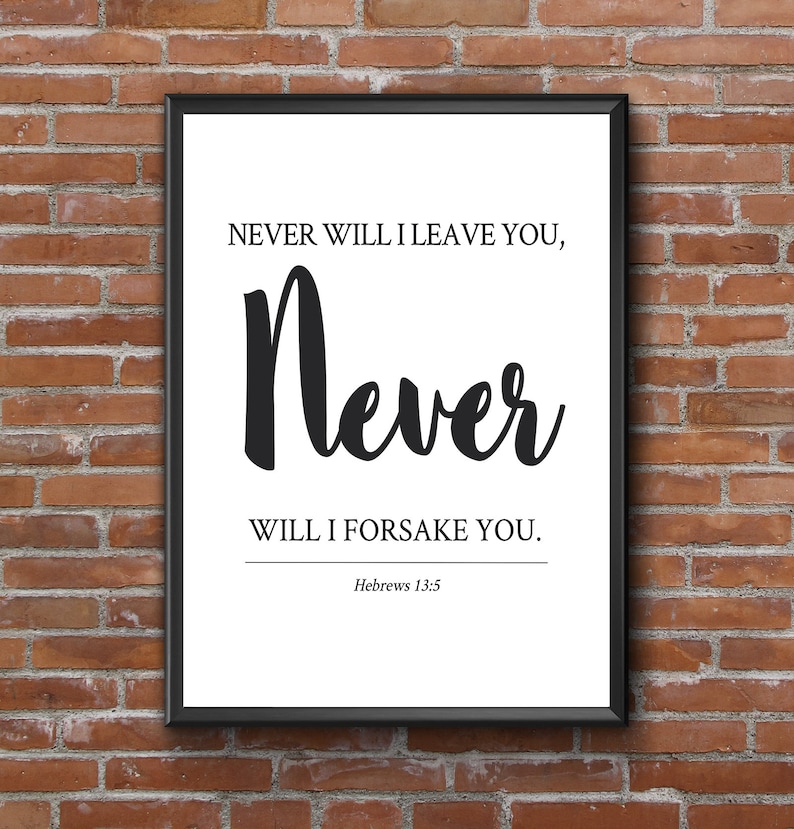 God’s presence is not just “Him and me.”
Being alone in prayer is faith building for the battles.
God is not left behind when we re-join the world.
Not just, “Take the name of Jesus with you…”
Series: Making Progress Part 3. Never Alone!
Engaging with the People
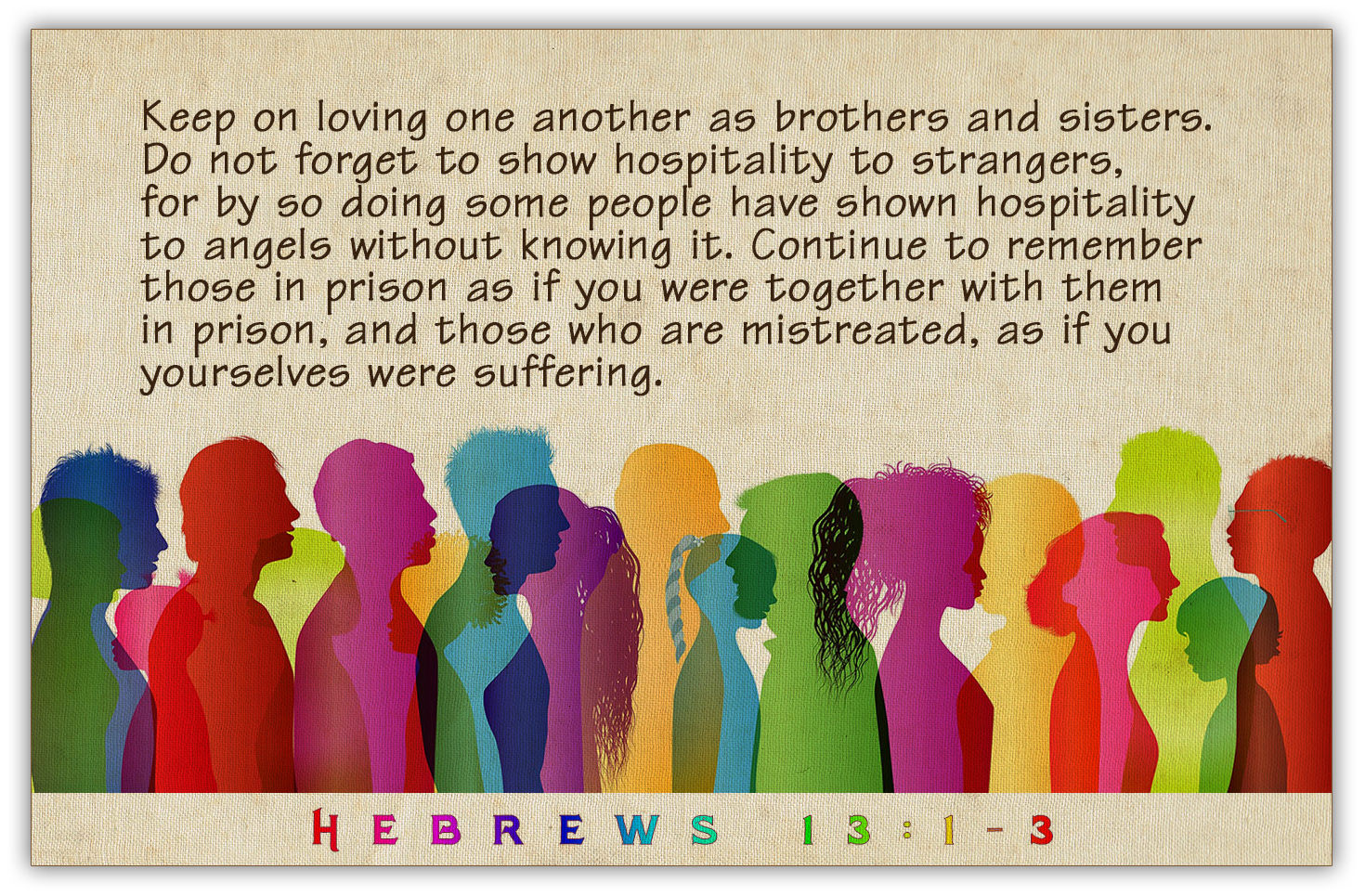 Series: Making Progress Part 3. Never Alone!
Engaging with the People
Hebrews 13:1—
1Let love of the brethren continue. (NASB95)
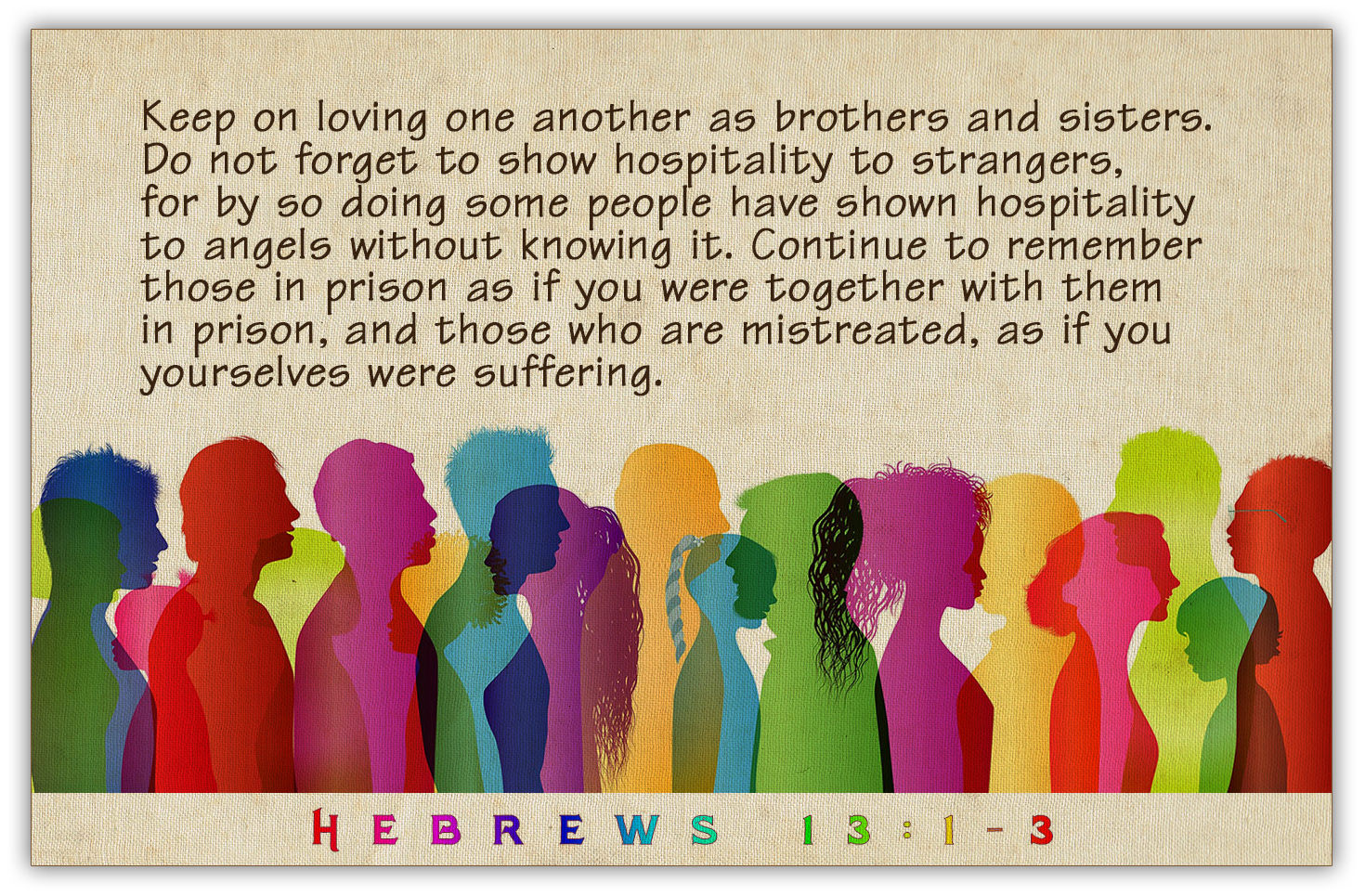 Series: Making Progress Part 3. Never Alone!
Engaging with the People
Hebrews 13:1—
1Let love of the brethren continue. (NASB95)
“Continues” only as long as we tend to it.
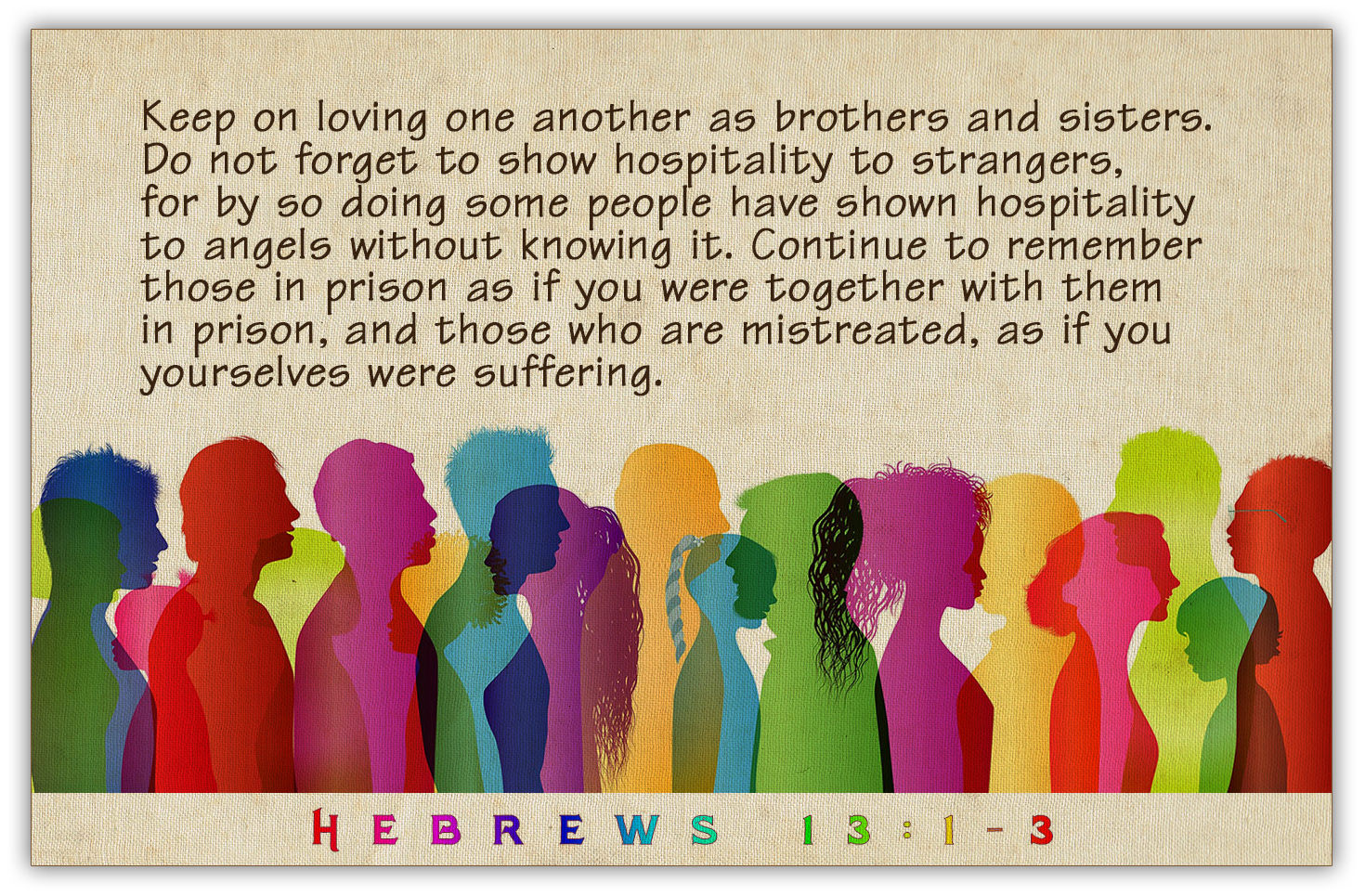 Series: Making Progress Part 3. Never Alone!
Engaging with the People
Hebrews 13:1—
1Let love of the brethren continue. (NASB95)
“Continues” only as long as LOVE is properly defined.
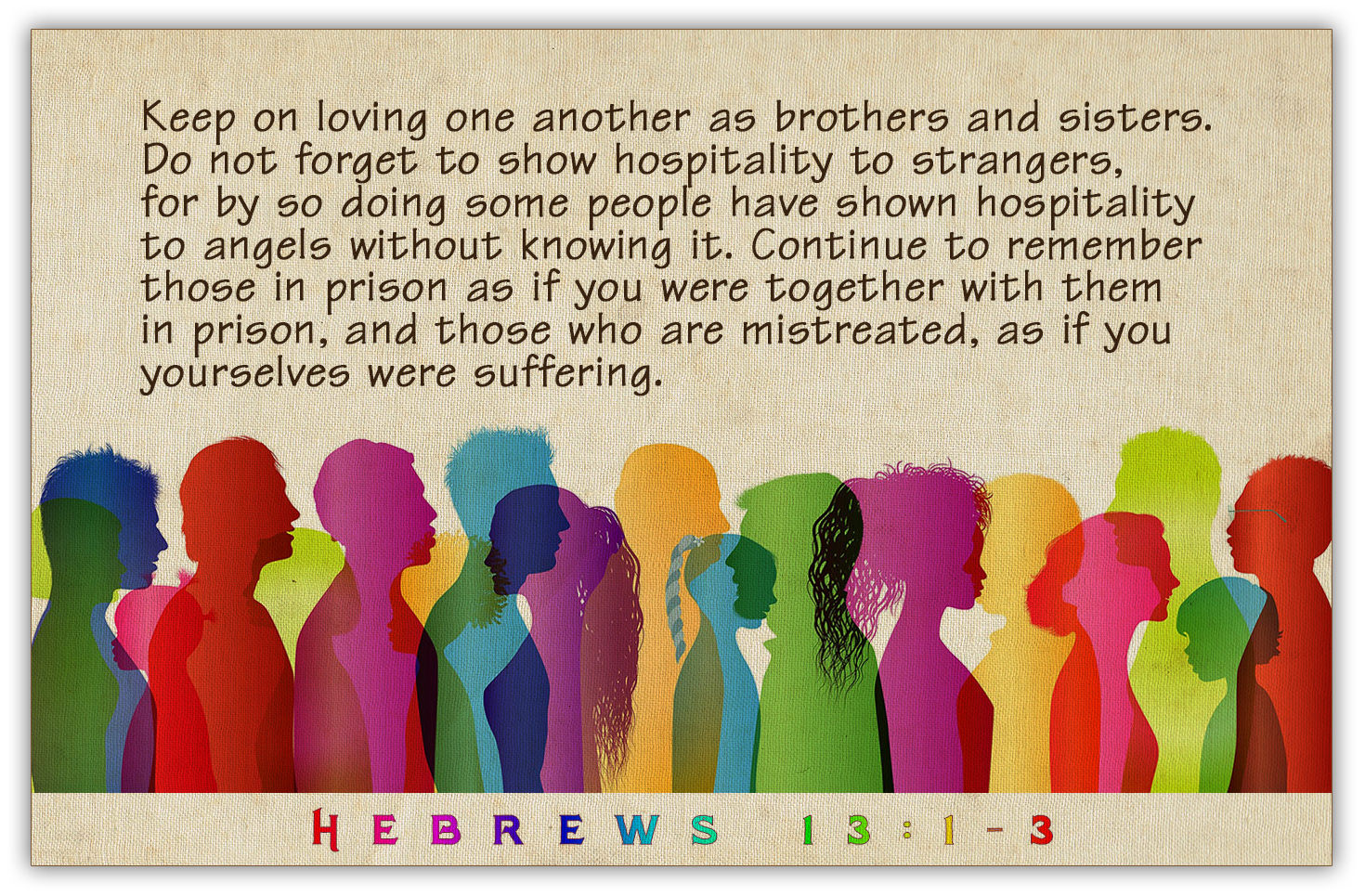 Series: Making Progress Part 3. Never Alone!
Engaging with the People
Hebrews 13:1—
1Let love of the brethren continue. (NASB95)
1 John 3:16—16 We know love by this, that He laid down His life for us; and we ought to lay down our lives for the brethren. (NASB95)
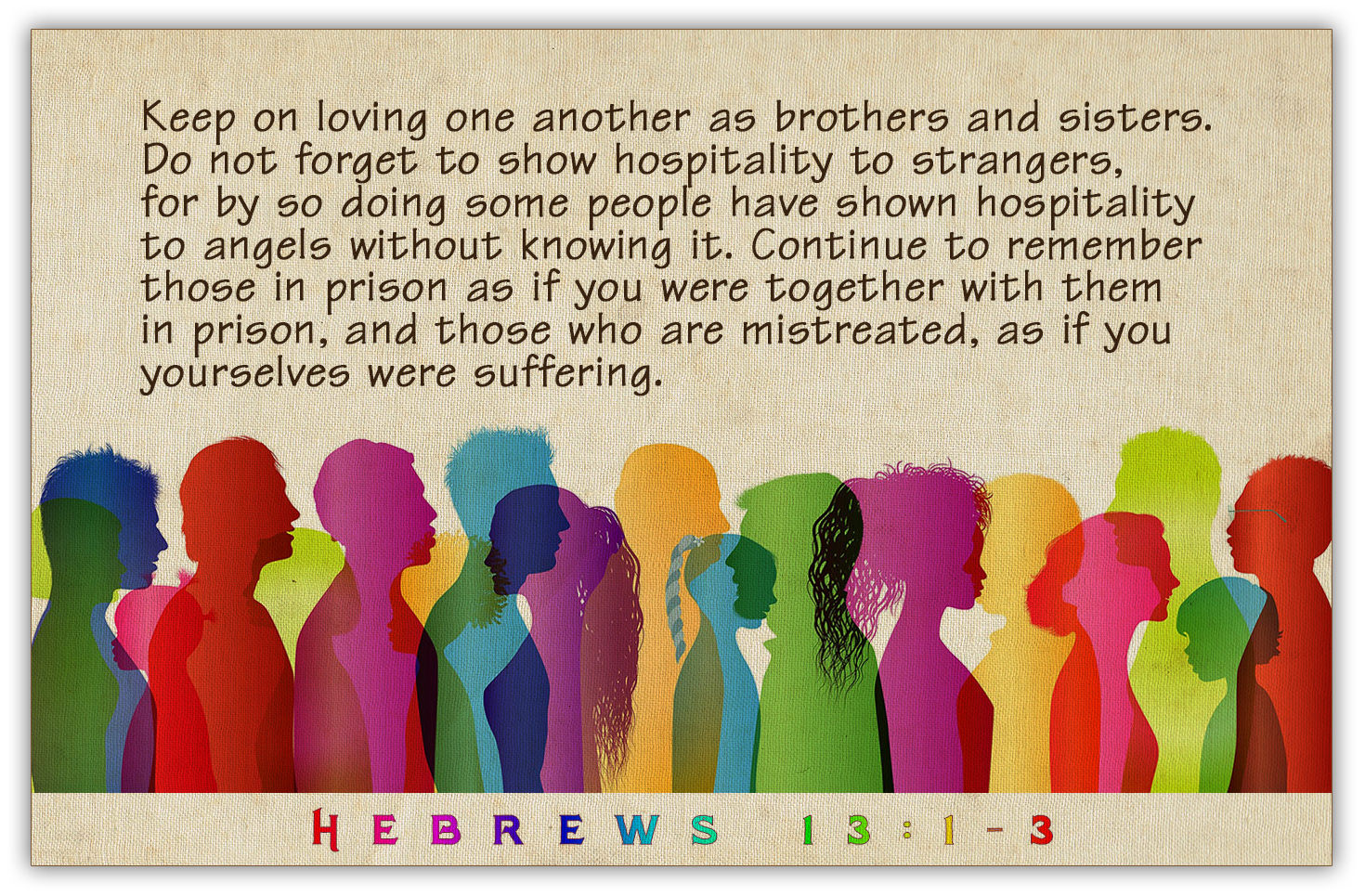 Series: Making Progress Part 3. Never Alone!
Fighting the battle
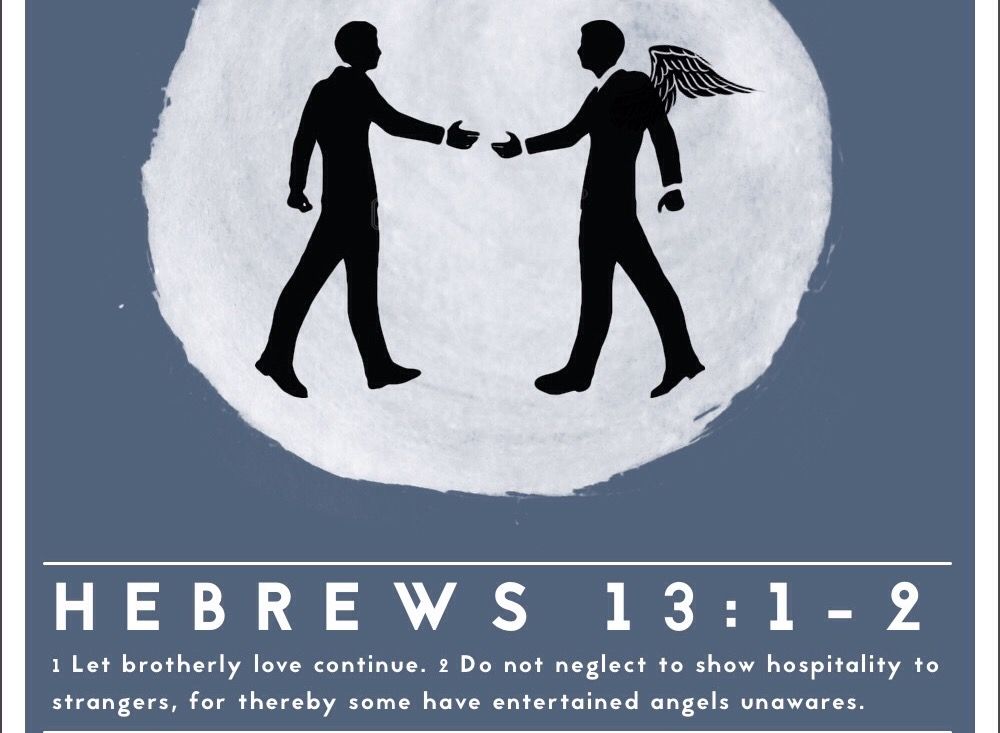 Series: Making Progress Part 3. Never Alone!
Fighting the battle
Hebrews 13:2—
2Do not neglect to show hospitality to strangers, for by this some have entertained angels without knowing it. (NASB95)
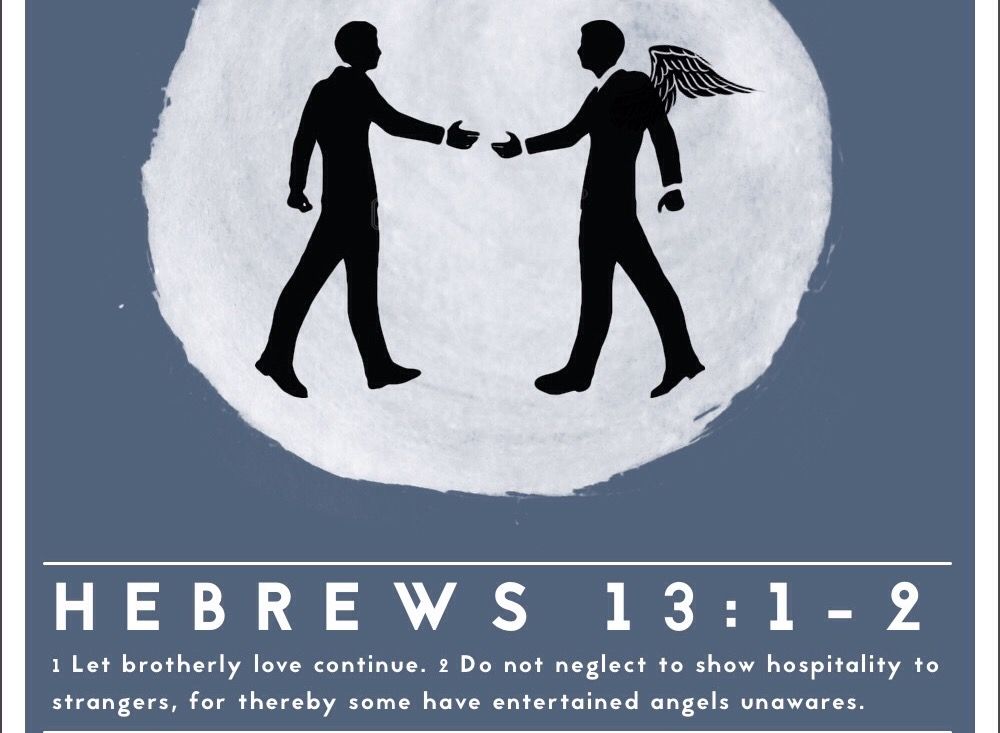 Series: Making Progress Part 3. Never Alone!
Fighting the battle
Hebrews 13:2—
2Do not neglect to show hospitality to strangers, for by this some have entertained angels without knowing it. (NASB95)
Your “Angels” will come without wings
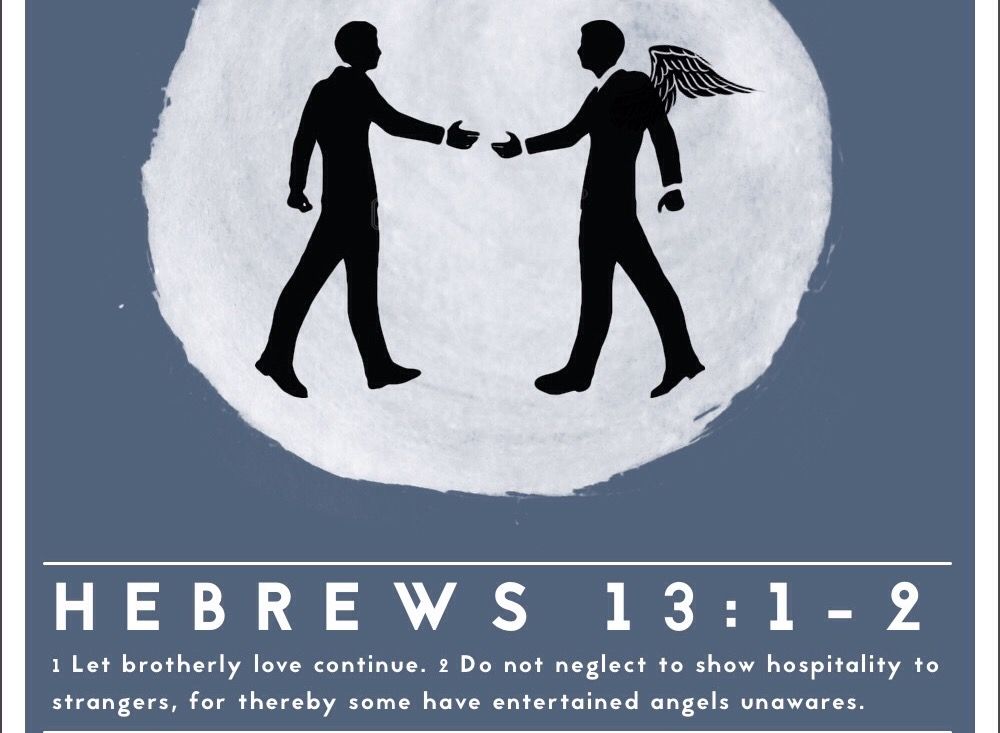 Series: Making Progress Part 3. Never Alone!
Fighting the battle
Hebrews 13:2—
2Do not neglect to show hospitality to strangers, for by this some have entertained angels without knowing it. (NASB95)
Make sure you invite them to eat.
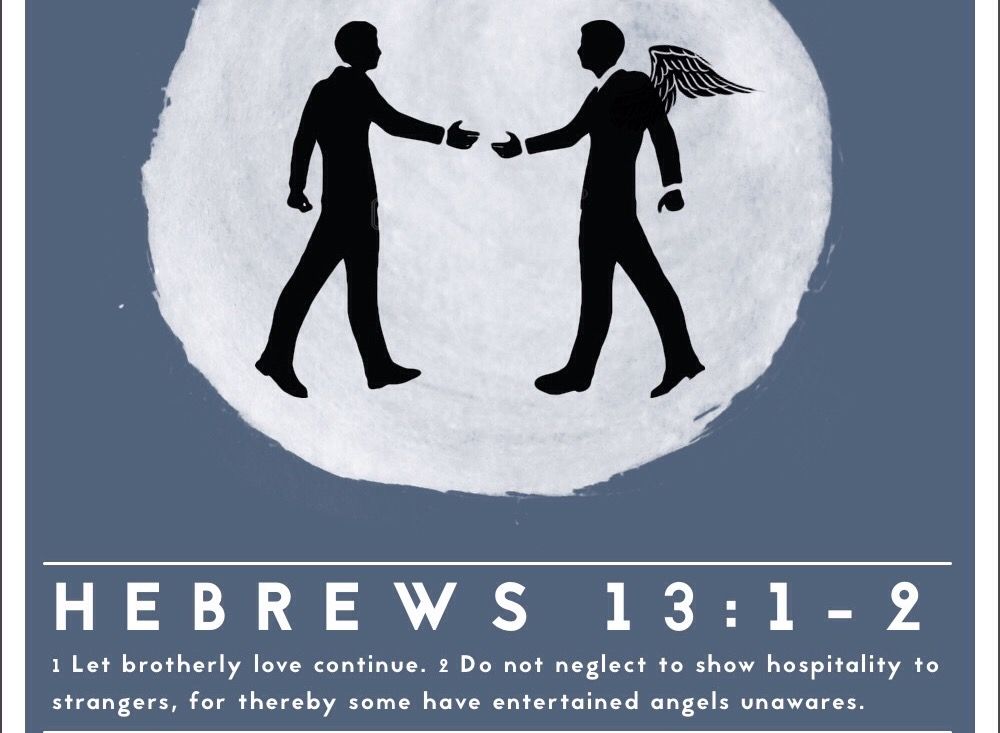 Series: Making Progress Part 3. Never Alone!
Fighting the battle
Hebrews 13:2—
2Do not neglect to show hospitality to strangers, for by this some have entertained angels without knowing it. (NASB95)
This necessitates a change of lifestyle.
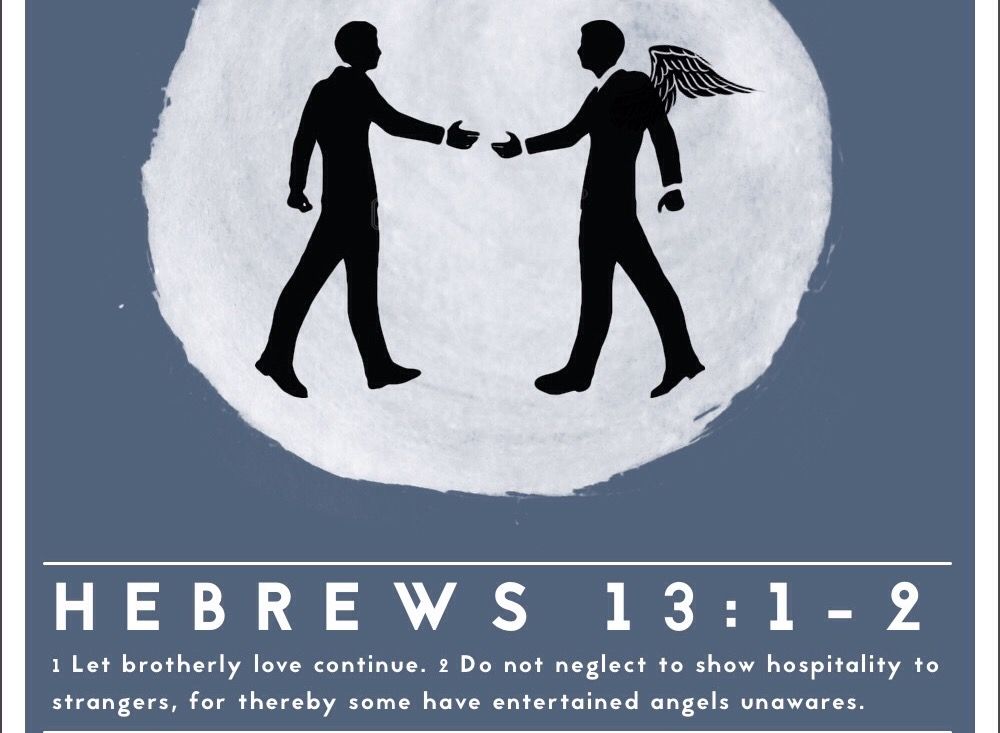 Series: Making Progress Part 3. Never Alone!
Fighting the battle
Hebrews 13:2—
2Do not neglect to show hospitality to strangers, for by this some have entertained angels without knowing it. (NASB95)
This necessitates a change of lifestyle.
Sacrifice:
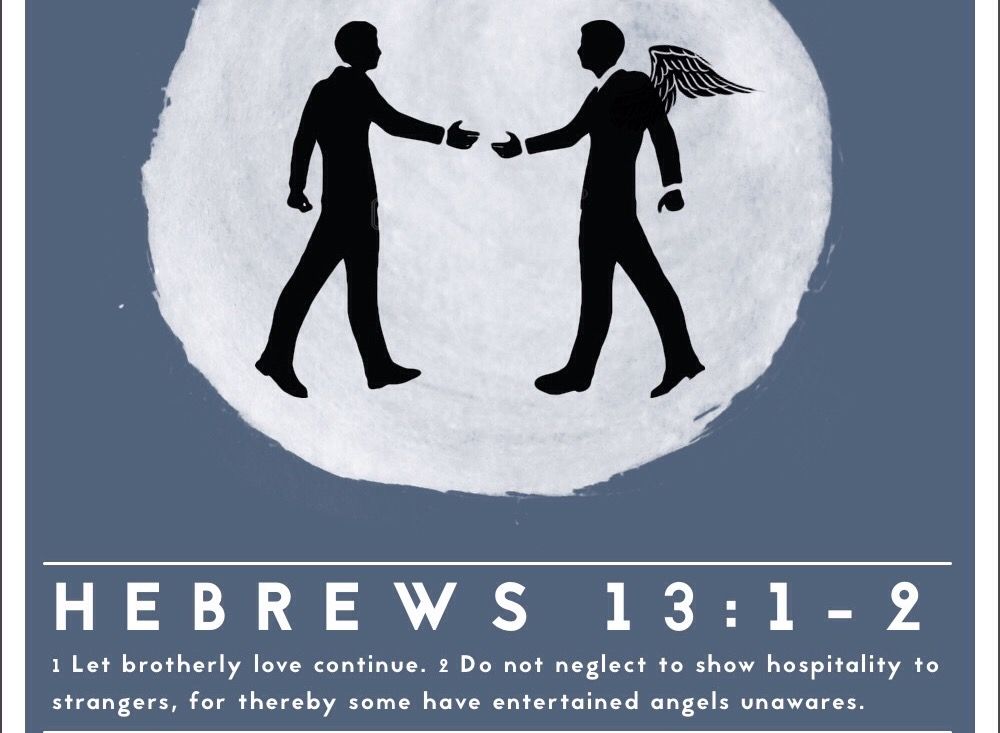 Series: Making Progress Part 3. Never Alone!
Fighting the battle
Hebrews 13:2—
2Do not neglect to show hospitality to strangers, for by this some have entertained angels without knowing it. (NASB95)
This necessitates a change of lifestyle.
Sacrifice:
What you are doing.
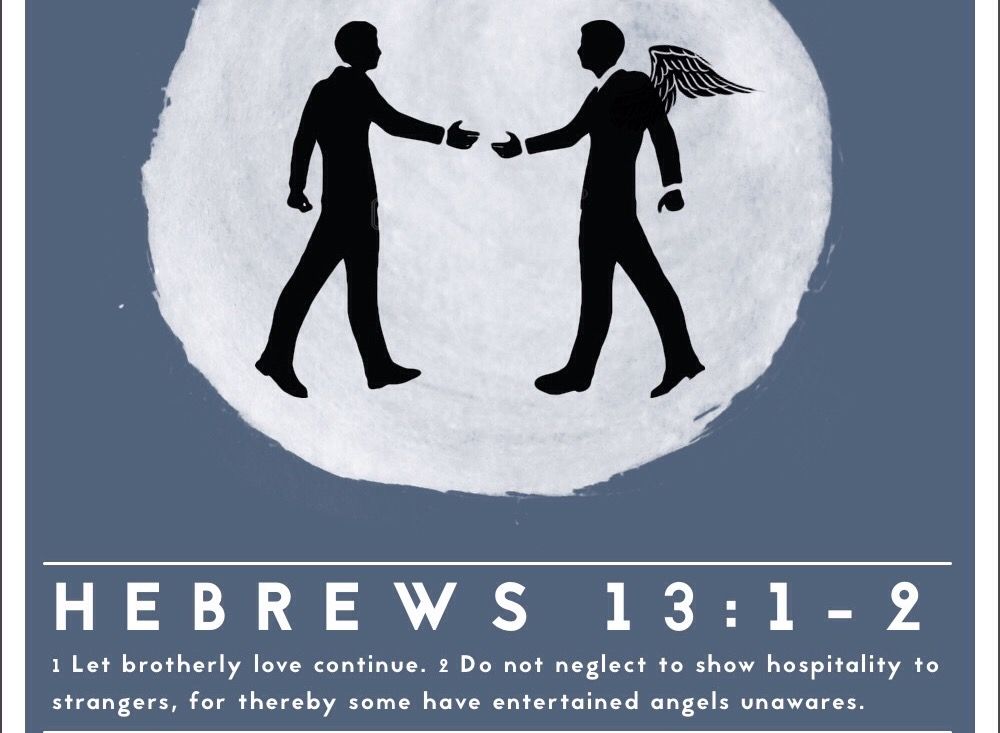 Series: Making Progress Part 3. Never Alone!
Fighting the battle
Hebrews 13:2—
2Do not neglect to show hospitality to strangers, for by this some have entertained angels without knowing it. (NASB95)
This necessitates a change of lifestyle.
Sacrifice:
What you are doing.
Time.
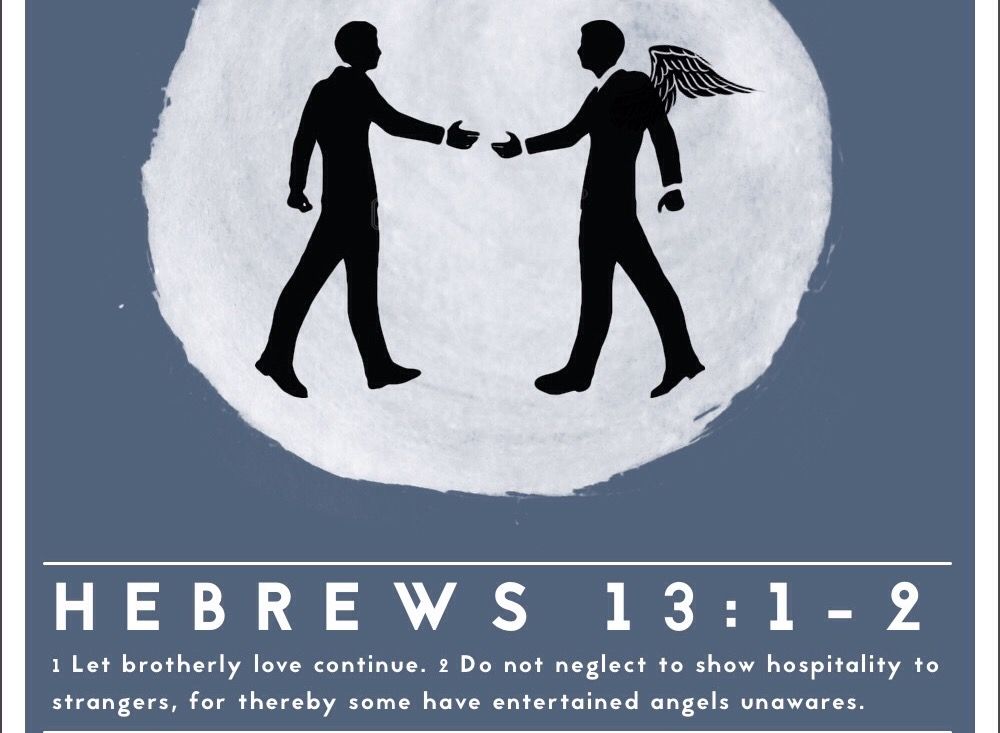 Series: Making Progress Part 3. Never Alone!
Fighting the battle
Hebrews 13:2—
2Do not neglect to show hospitality to strangers, for by this some have entertained angels without knowing it. (NASB95)
This necessitates a change of lifestyle.
Sacrifice:
What you are doing.
Time.
Money.
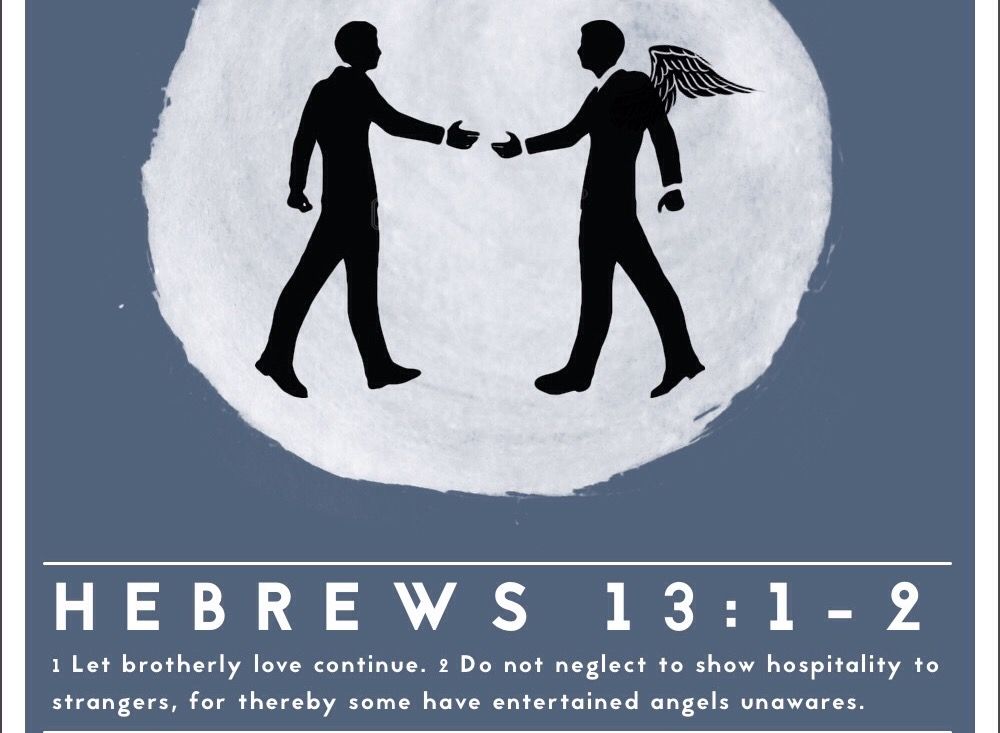 Series: Making Progress Part 3. Never Alone!
Fighting the battle
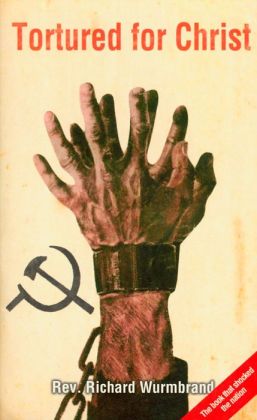 Series: Making Progress Part 3. Never Alone!
Fighting the battle
Hebrews 13:3—
3Remember the prisoners, as though in prison with them, and those who are ill-treated, since you yourselves also are in the body. (NASB95)
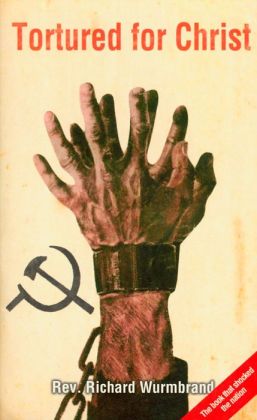 Series: Making Progress Part 3. Never Alone!
Fighting the battle
Hebrews 13:3—
3Remember the prisoners, as though in prison with them, and those who are ill-treated, since you yourselves also are in the body. (NASB95)
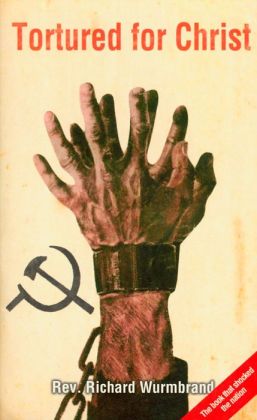 Brings humility to those “First-world” problems.
Series: Making Progress Part 3. Never Alone!
Fighting the battle
Hebrews 13:3—
3Remember the prisoners, as though in prison with them, and those who are ill-treated, since you yourselves also are in the body. (NASB95)
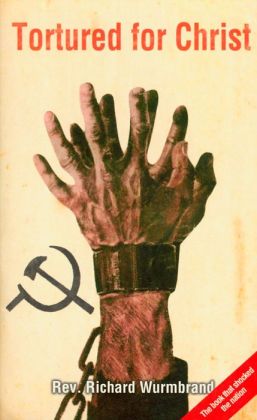 That can be us!
Series: Making Progress Part 3. Never Alone!
Fighting the battle
Hebrews 13:3—
3Remember the prisoners, as though in prison with them, and those who are ill-treated, since you yourselves also are in the body. (NASB95)
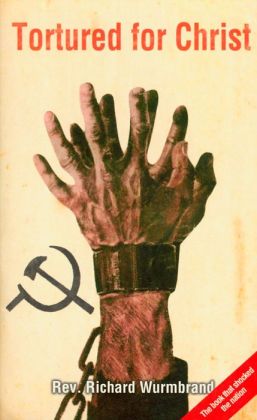 God was with Paul and Silas (Acts 16).
Series: Making Progress Part 3. Never Alone!
Fighting the battle
Hebrews 13:3—
3Remember the prisoners, as though in prison with them, and those who are ill-treated, since you yourselves also are in the body. (NASB95)
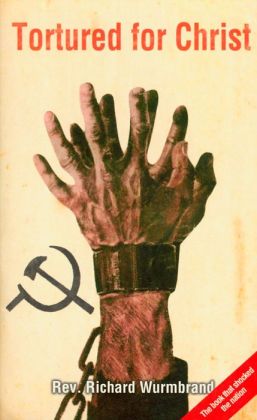 Paul and Silas worked while in jail.
Series: Making Progress Part 3. Never Alone!
Fighting the battle
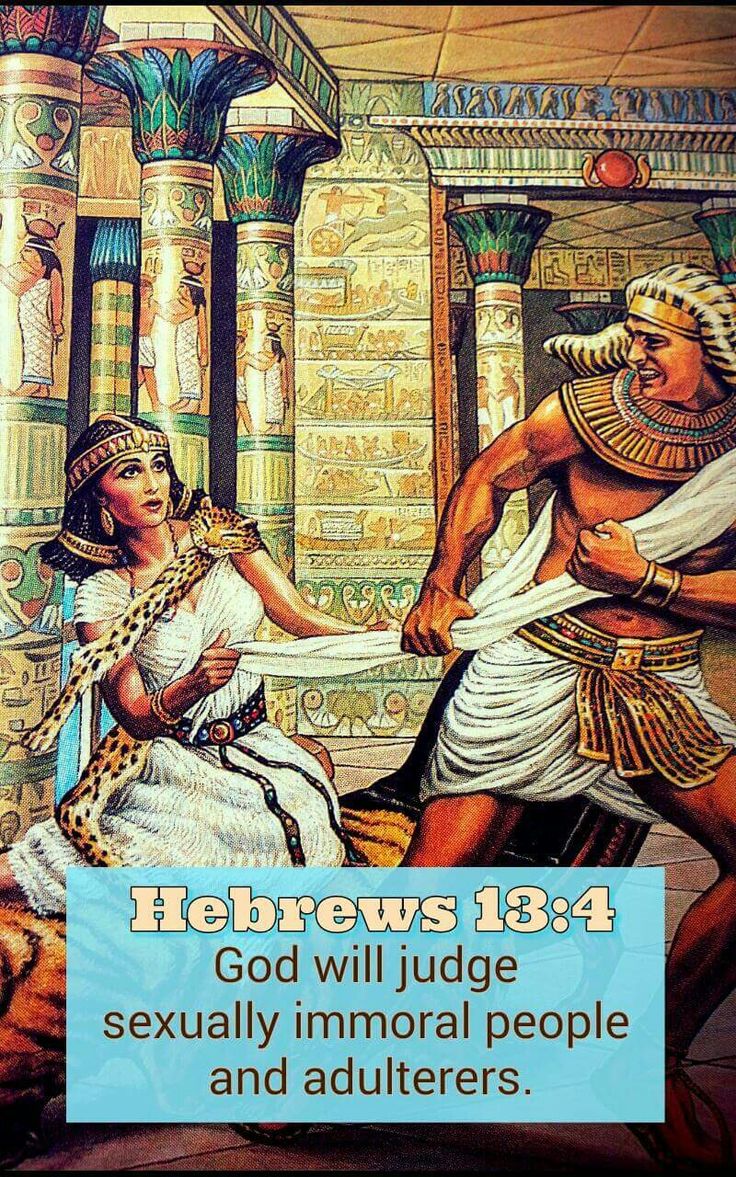 Series: Making Progress Part 3. Never Alone!
Fighting the battle
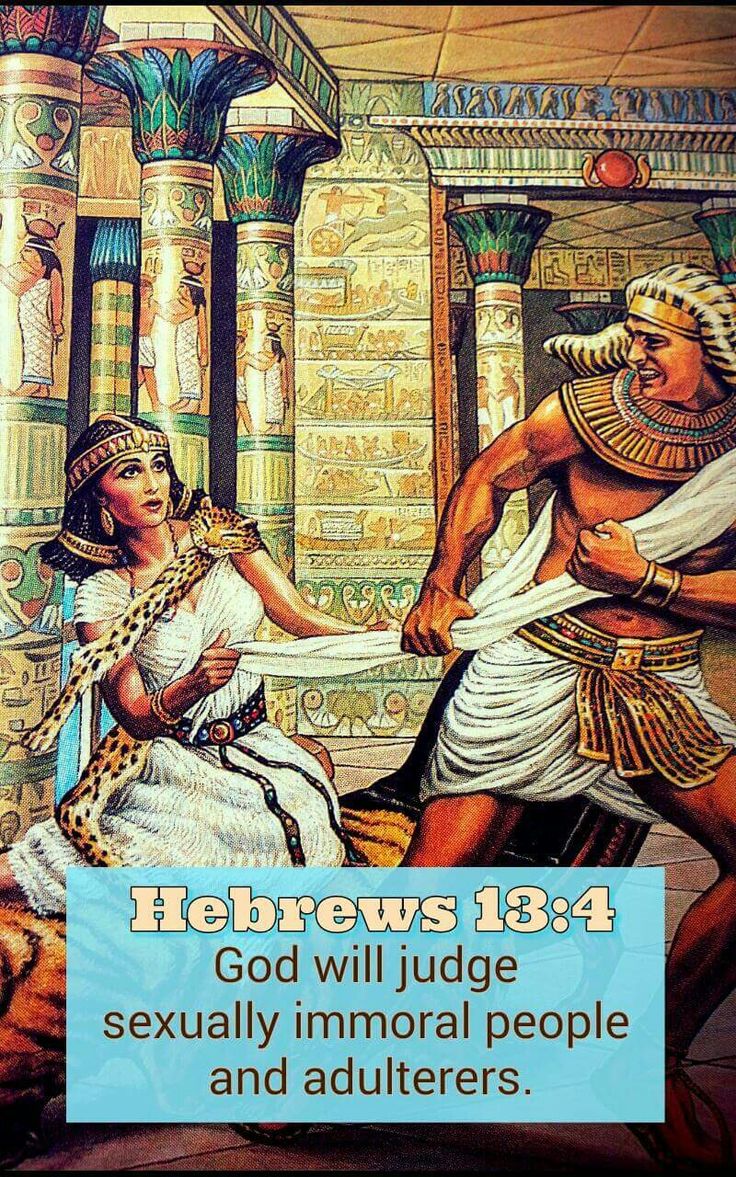 Hebrews 13:4—
4Marriage is to be held in honour among all, and the marriage bed is to be undefiled; for fornicators and adulterers God will judge. (NASB95)
Series: Making Progress Part 3. Never Alone!
Fighting the battle
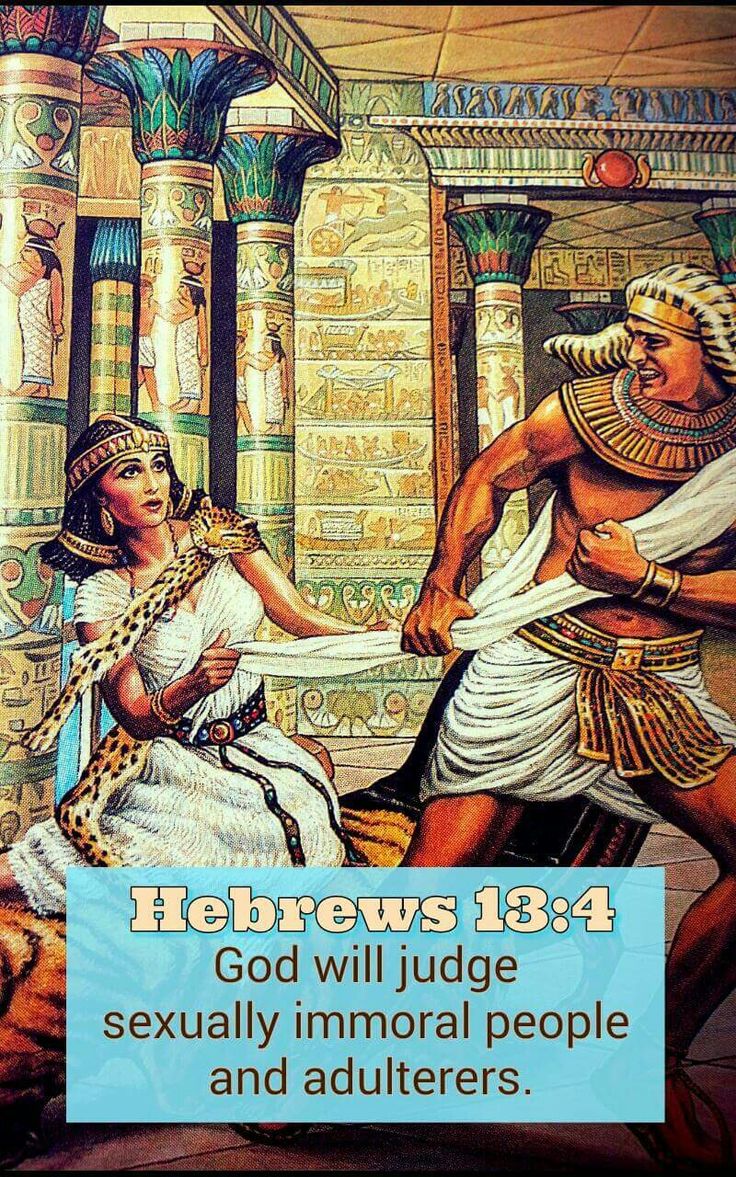 Hebrews 13:4—
4Marriage is to be held in honour among all, and the marriage bed is to be undefiled; for fornicators and adulterers God will judge. (NASB95)
Joseph knew the presence of God.
Series: Making Progress Part 3. Never Alone!
Fighting the battle
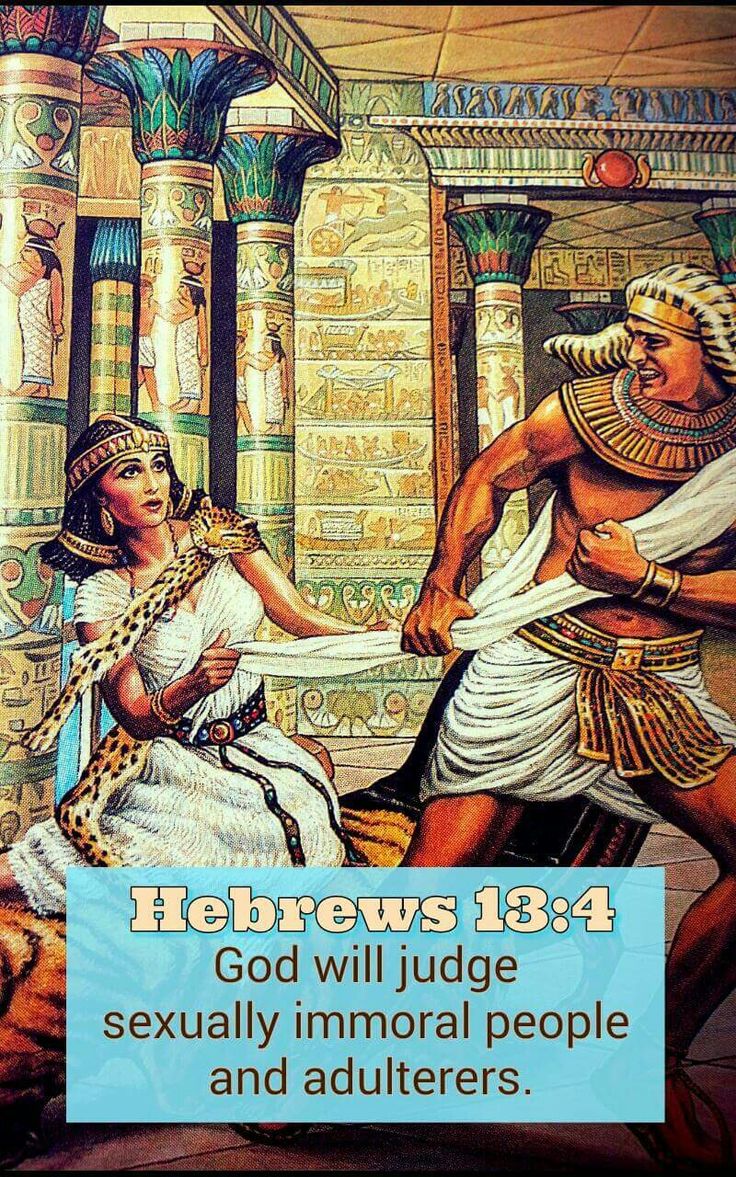 Hebrews 13:4—
4Marriage is to be held in honour among all, and the marriage bed is to be undefiled; for fornicators and adulterers God will judge. (NASB95)
He knew the consequences of that sin would follow him.
Series: Making Progress Part 3. Never Alone!
Fighting the battle
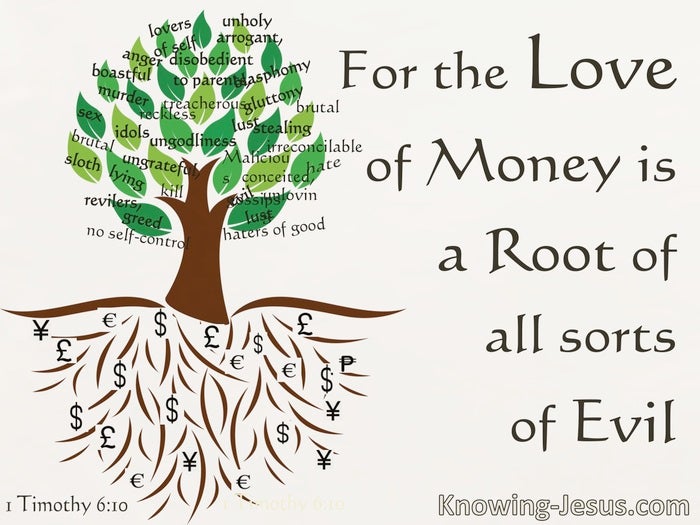 Series: Making Progress Part 3. Never Alone!
Fighting the battle
Hebrews 13:5—
5Make sure that your character is free from the love of money,…
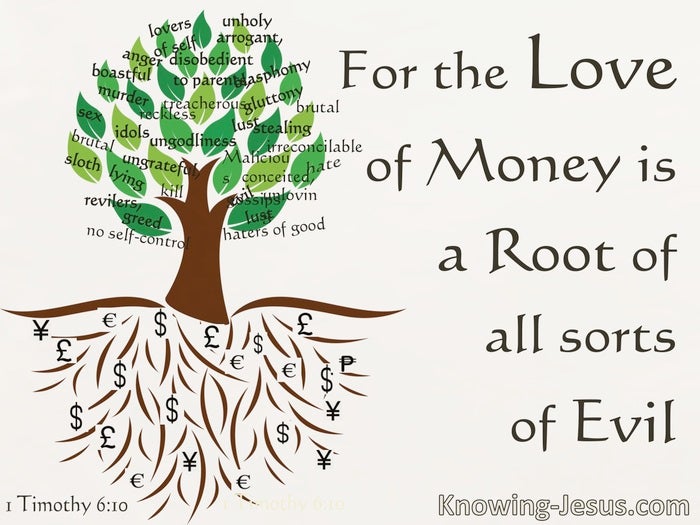 Series: Making Progress Part 3. Never Alone!
Fighting the battle
If your 
“CHARACTER” 
is free from the 
love of money
you need not 
concern 
yourself 
any further.
Hebrews 13:5—
5Make sure that your character is free from the love of money,…
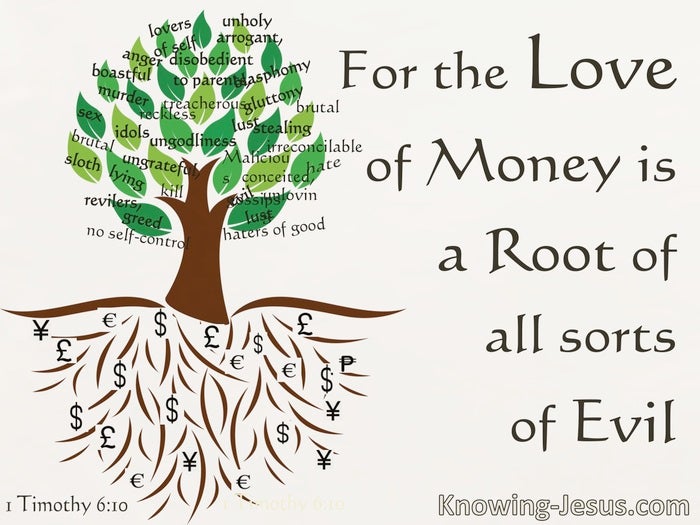 Series: Making Progress Part 3. Never Alone!
Fighting the battle
Hebrews 13:5—
…being content with what you have; for He Himself has said, “I will never desert you, nor will I ever forsake you,” (NASB95)
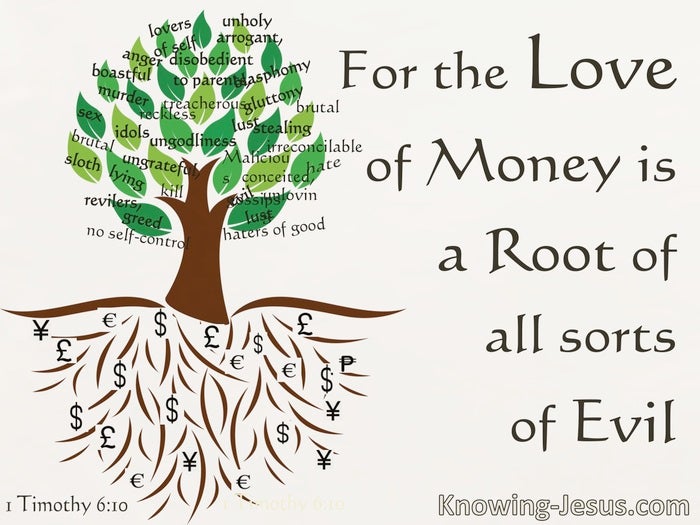 Series: Making Progress Part 3. Never Alone!
Fighting the battle
Do a 
“Contentment Test.”
Hebrews 13:5—
…being content with what you have; for He Himself has said, “I will never desert you, nor will I ever forsake you,” (NASB95)
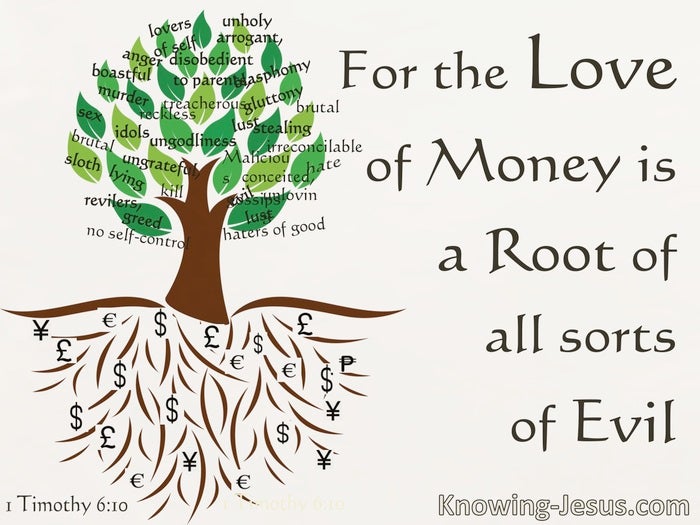 Series: Making Progress Part 3. Never Alone!
Fighting the battle
Do a 
“Contentment Test.”

It will equate to your concept of God’s presence.
Hebrews 13:5—
…being content with what you have; for He Himself has said, “I will never desert you, nor will I ever forsake you,” (NASB95)
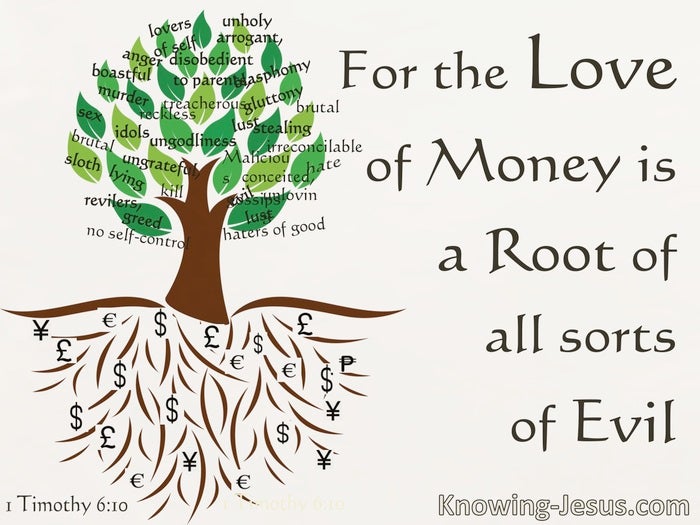 Series: Making Progress Part 3. Never Alone!
Where to Start—Be added to the church…
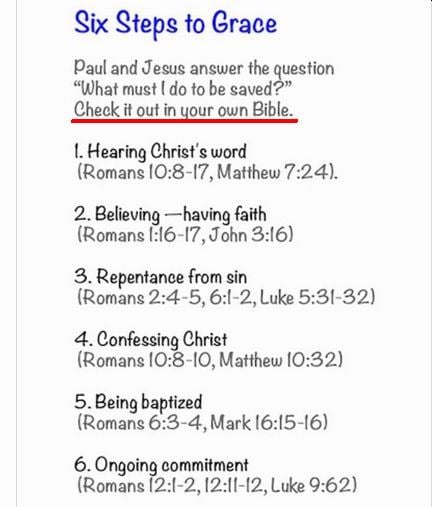 Series: Making Progress Part 3. Never Alone!
Where to Start—Be added to the church…
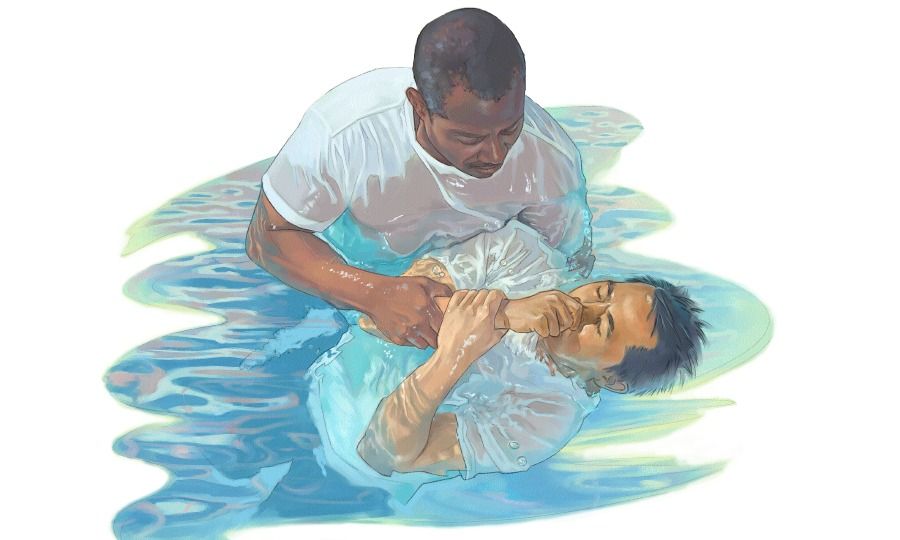 John 3:5—
5Jesus answered, “Truly, truly, I say to you, unless one is born of water and the Spirit he cannot enter into the kingdom of God. (NASB95)